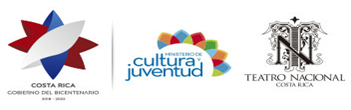 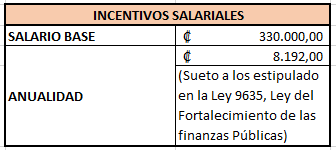 Teatro Nacional de Costa Rica Informa a todos los SERVIDORES PÚBLICOS NOMBRADOS EN PROPIEDAD, para aplicar nombramiento en propiedad en el puesto, clasificado como OFICINISTA DE SERVICIO CIVIL 2      (ESPECIALIDAD: LABORES VARIAS DE OFICINA)CARGO. BOLETERO
MECANISMOS DE LA RESOLUCIÓN DE LA VACANTE
Ascenso en propiedad
Descenso en propiedad
Traslado Horizontal 

REQUISITOS: 

Bachillerato en Educación Media o título equivalente

Dos años de experiencia en labores relacionadas con la especialidad del puesto

Capacitación específica acorde con la especialidad del puesto o en su defecto certificación o constancia que demuestre que el candidato posee los conocimientos o el dominio del oficio respectivo, siempre que en los respectivos programas académicos no consten cursos de igual naturaleza.

Deseable con manejo del idioma ingles.
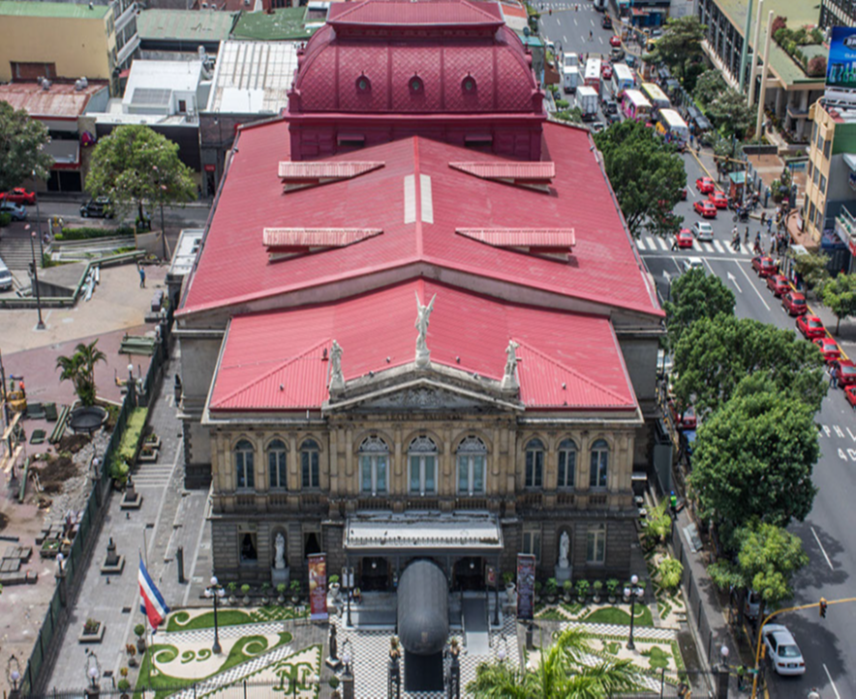 LAS ATINENCIAS DEL PUESTO LAS PUEDEN CONSULTAR EN LA PAGINA WEB: www.dgsc.go.cr El Teatro Nacional de Costa Rica institución adscrita al Ministerio de Cultura y Juventud cuenta con: - Servicios de Médico Institucional y Psicología Clínica. - Asociación Solidarista.
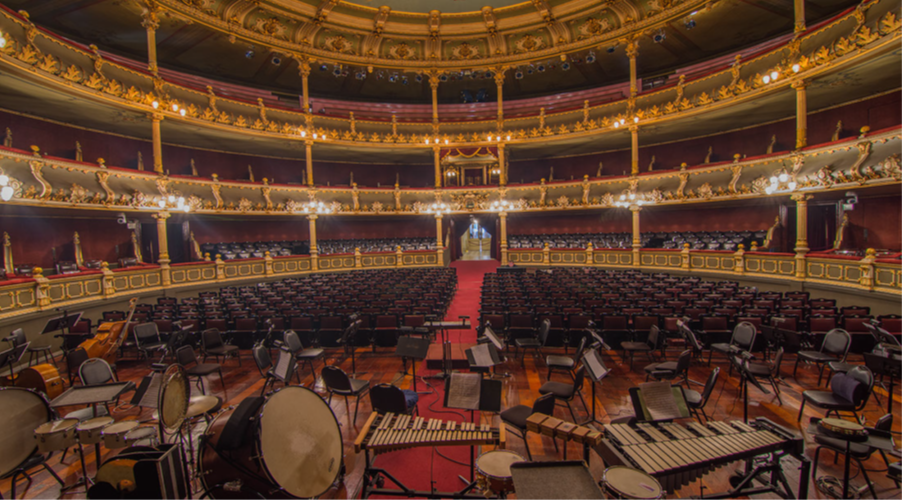 NO SE CONSIDERARÁN PARTICIPANTES QUE NO PRESENTEN LA TOTALIDAD DE REQUISITOS SOLICITADOS 
Los interesados que deseen participar, deberán remitir los currículos, atestados académicos e indicar la clase de puesto que ostentan en propiedad y la institución, al correo electrónico: malvarez@teatronacional.go.cr

Posterior a la recepción de currículos y atestados, los interesados pasarán por un proceso de preselección con base a la información suministrada y aquellos candidatos seleccionados serán convocados a entrevista.  

Plazo de remisión de los currículos del 16 al 23 de julio del 2020 a las 4:00 pm
Para mayor información comunicarse a los teléfonos: 2010-1121 / 2010-1127